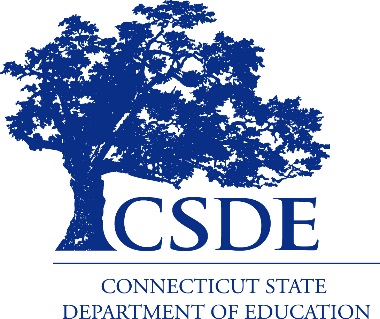 CONNECTICUT STATE DEPARTMENT OF EDUCATION
Early Childhood 
Landscape Analysis Tool 
and 
Transitioning to Kindergarten Guidance


May 18, 2018
Our ESSA plan includes provisions to:
promote coordination in early learning among local communities;
align preschool with early elementary school; 
and build the capacity of teachers, leaders and others serving young children to provide high-quality early learning opportunities.
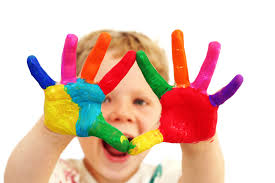 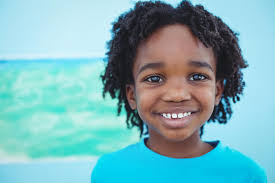 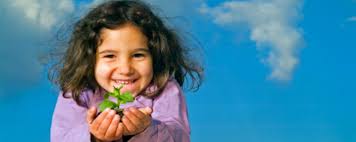 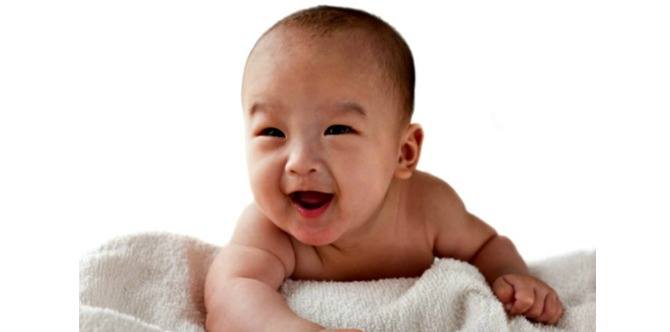 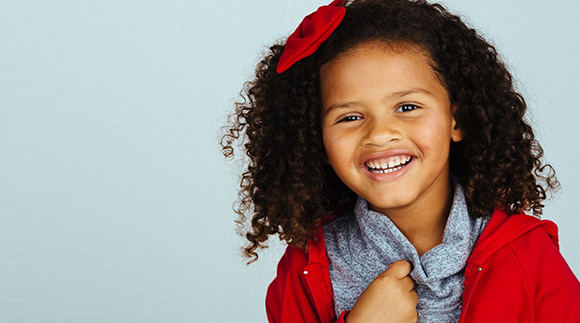 Early Childhood in Connecticut
Early Childhood Landscape Analysis Tool
Transitioning to Kindergarten Guidance
Early Learning Evidence-Based Practice Guides
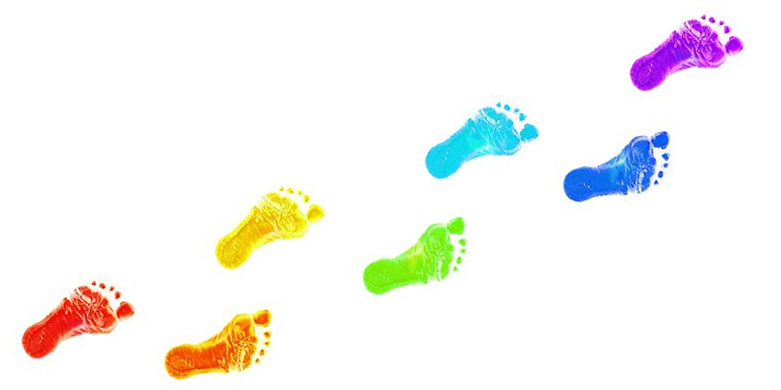 How did we get here?
Stakeholders included: 
LEAs (superintendents, directors, principals, teachers, attendance officers), OEC, SDE, CAS, Head Start, School Readiness Councils, Mayor’s Office, Higher-Education, and philanthropy.
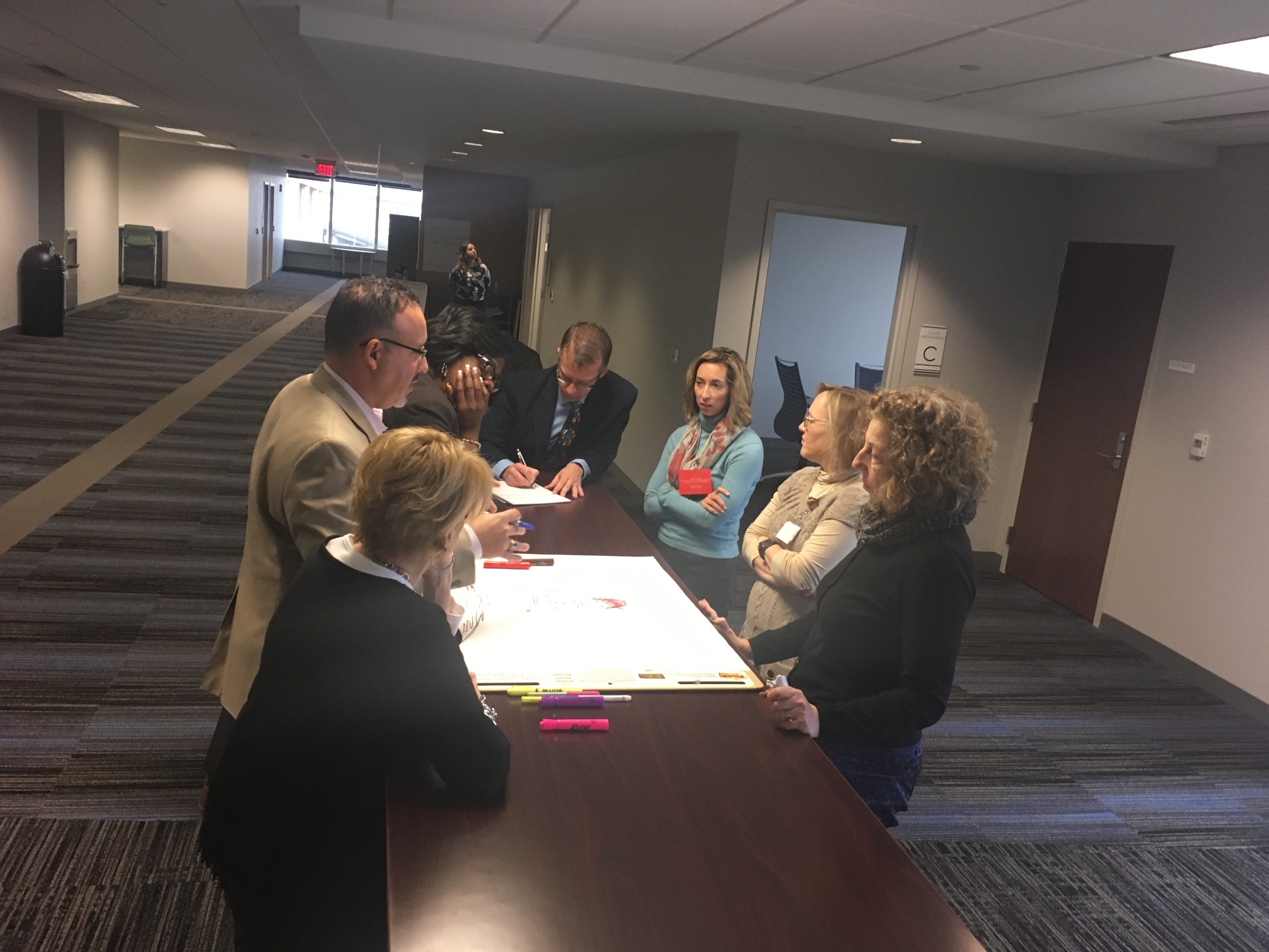 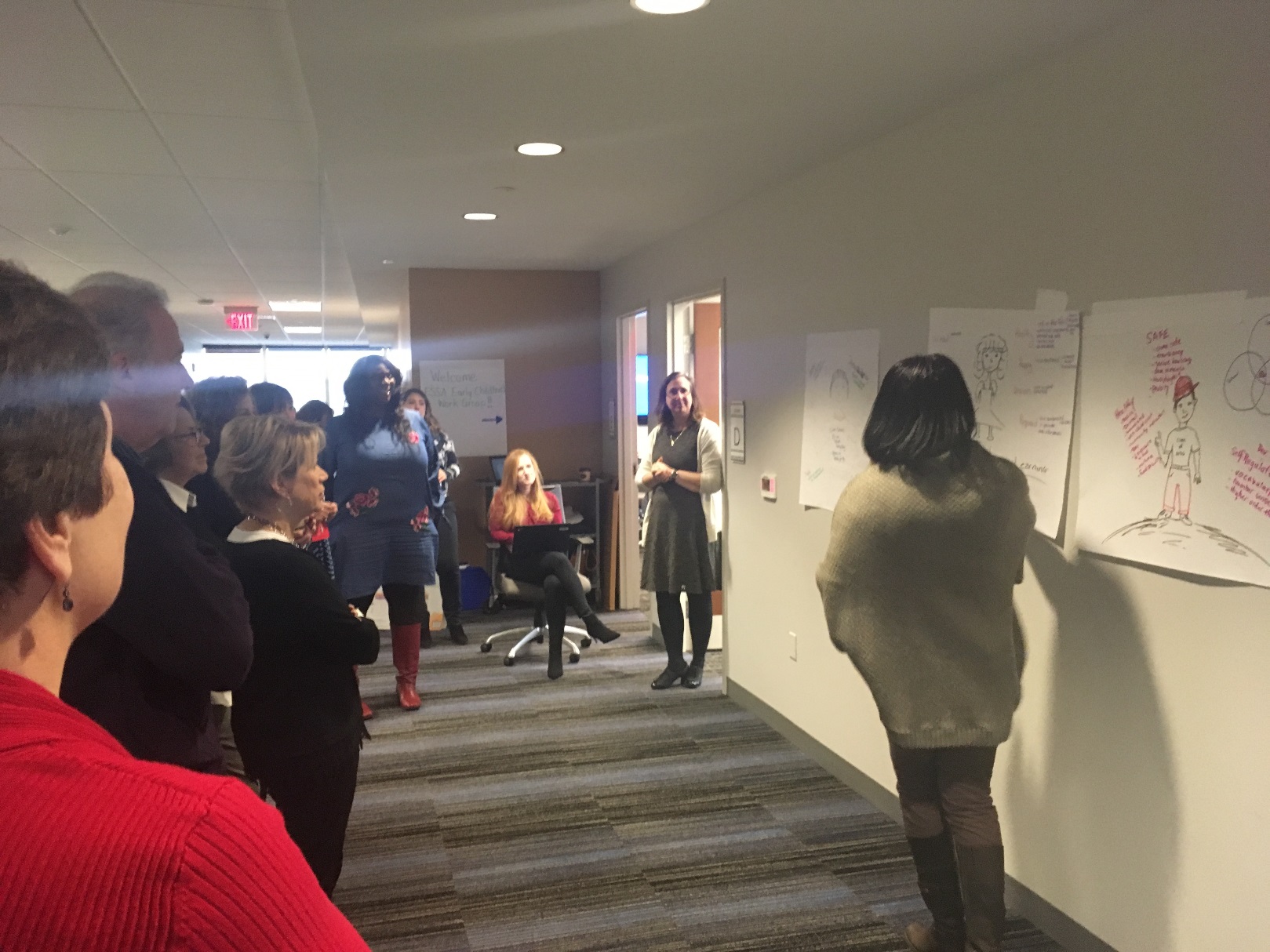 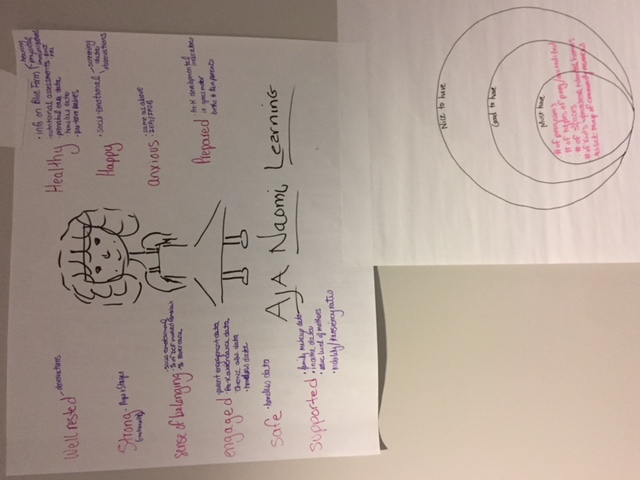 How did we get here?
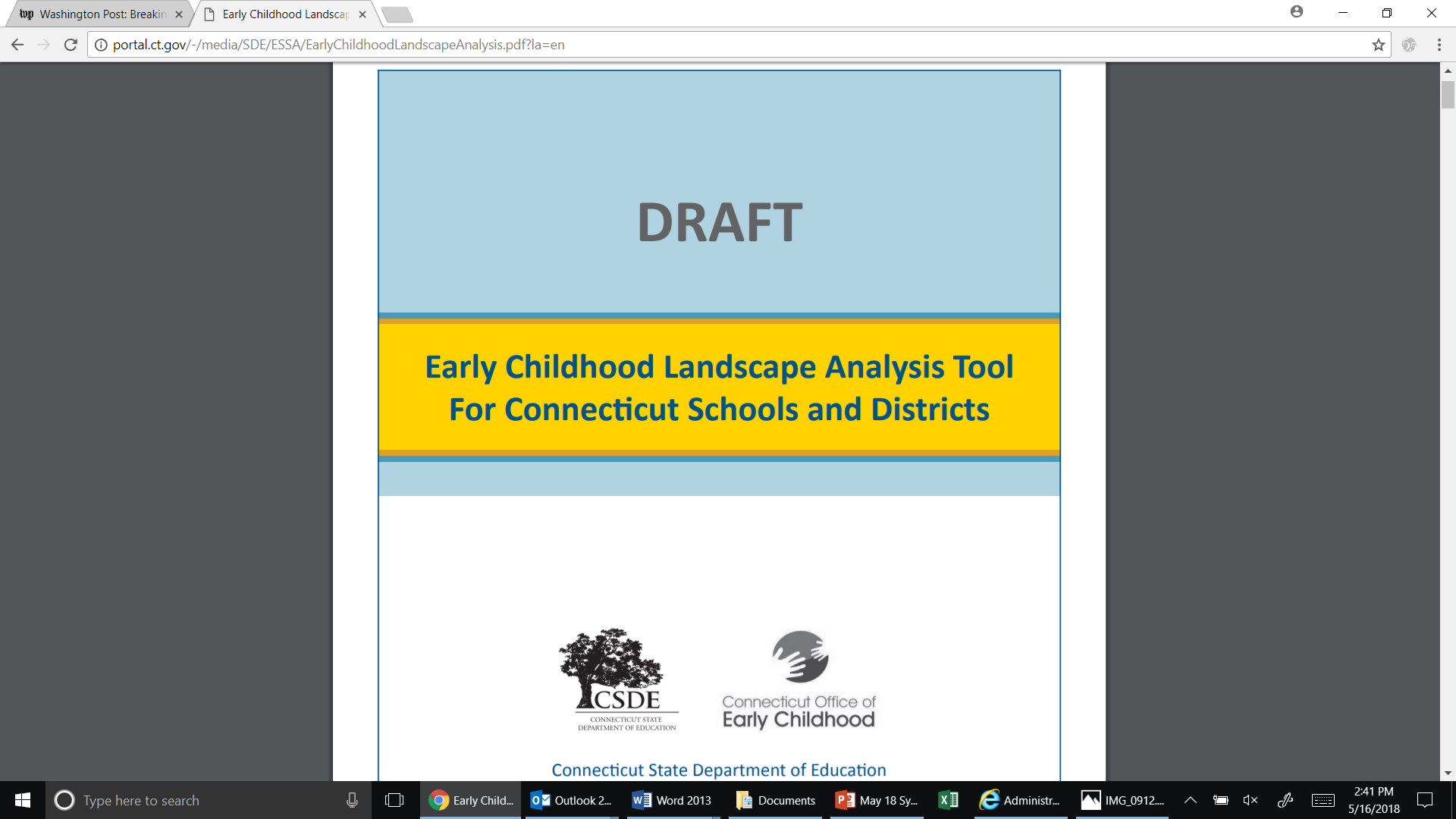 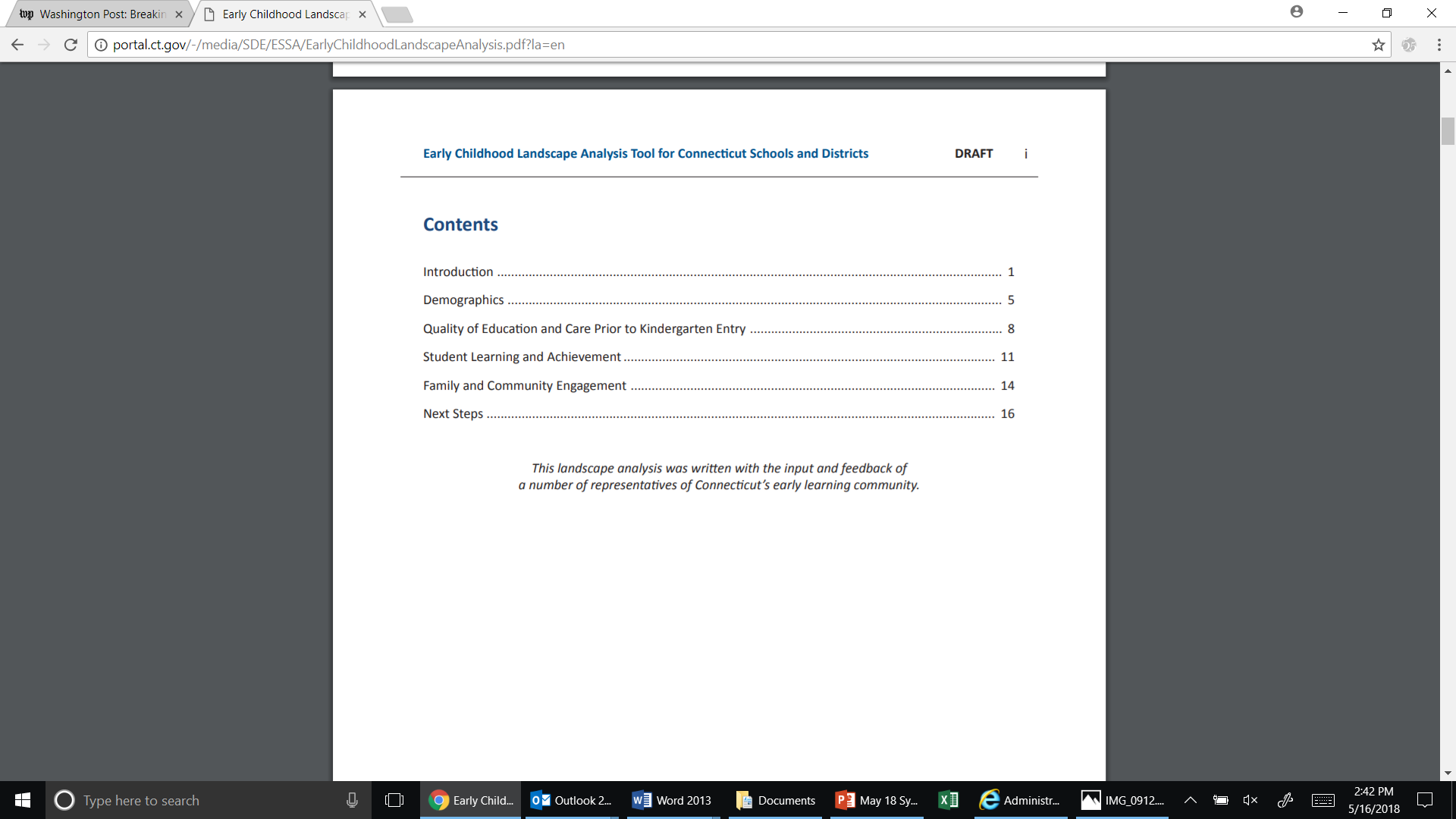 http://portal.ct.gov/SDE/ESSA-Student-Transition-Resources-PreK-to-Kindergarten
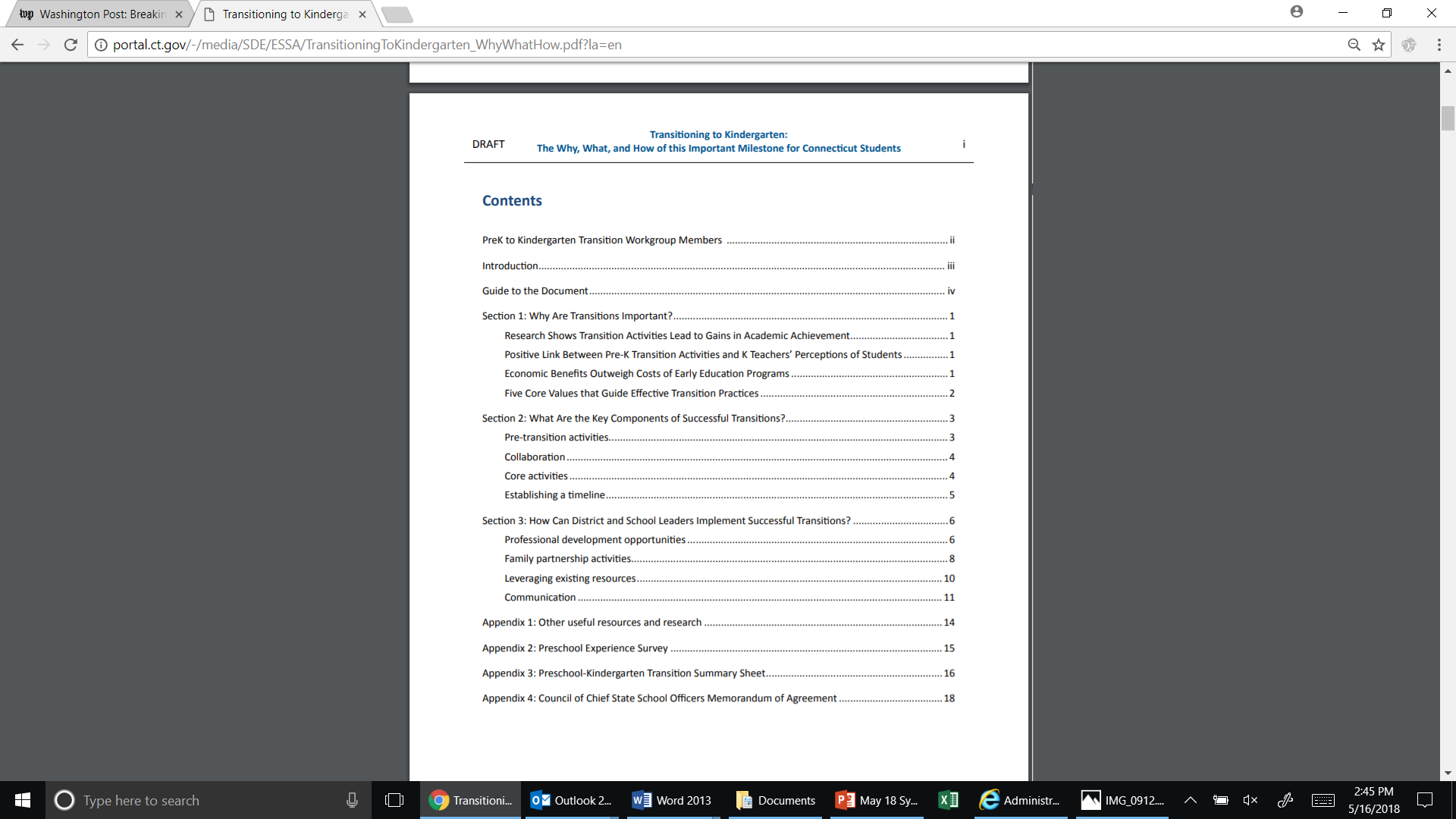 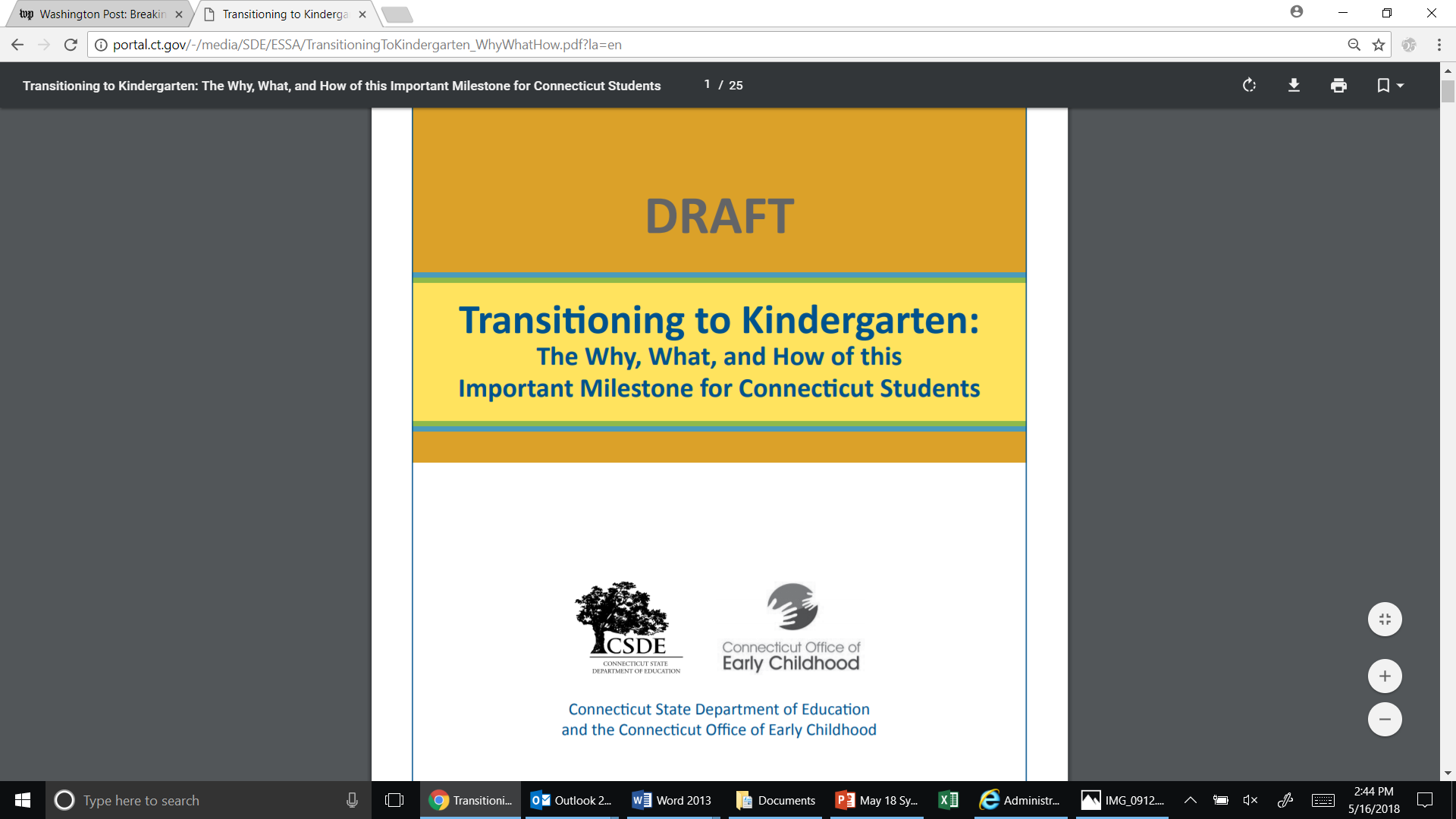 http://portal.ct.gov/SDE/ESSA-Student-Transition-Resources-PreK-to-Kindergarten
Contact Information
Lisa Lamenzo
Turnaround Office, CSDE
Lisa.lamenzo@ct.gov

Andrea Brinnel
Bureau of Special Education, CSDE
Andrea.Brinnel@ct.gov

Danielle Ewen
Senior Policy Advisor, EducationCounsel
Danielle.ewen@educationcounsel.com

Erica M. Forti
Superintendent, East Haven Public Schools 
eforti@east-haven.k12.ct.us

Miguel Cardona
Assistant Superintendent for Teaching and Learning, Meriden Public Schools
miguel.cardona@meridenk12.org